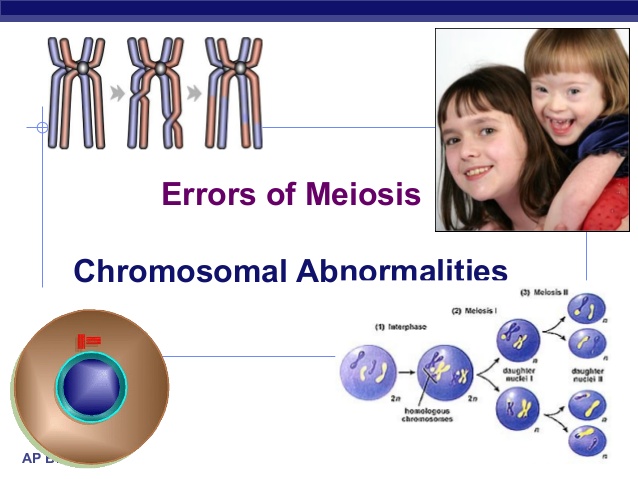 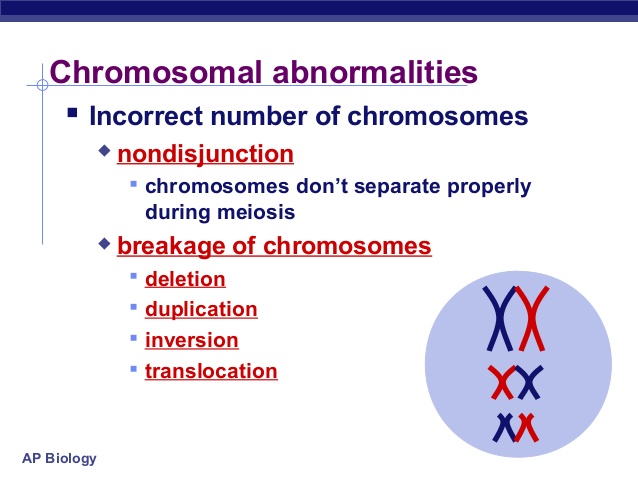 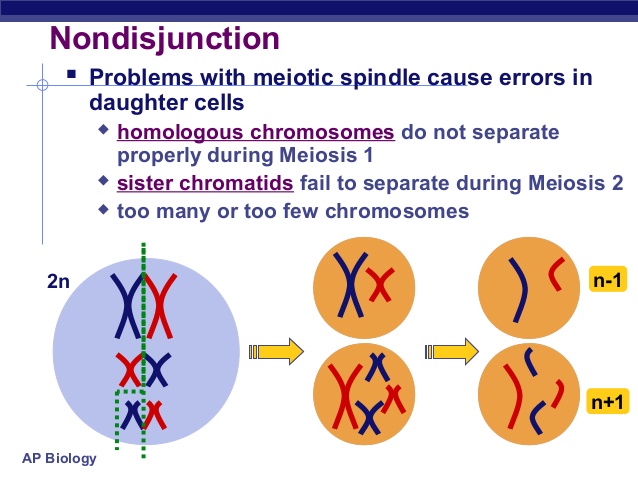 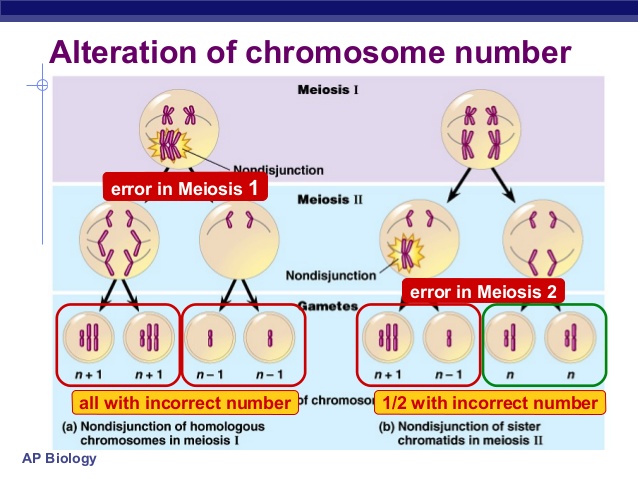 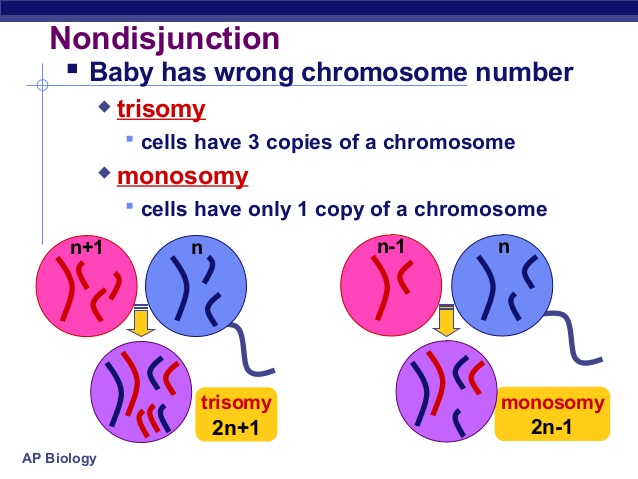 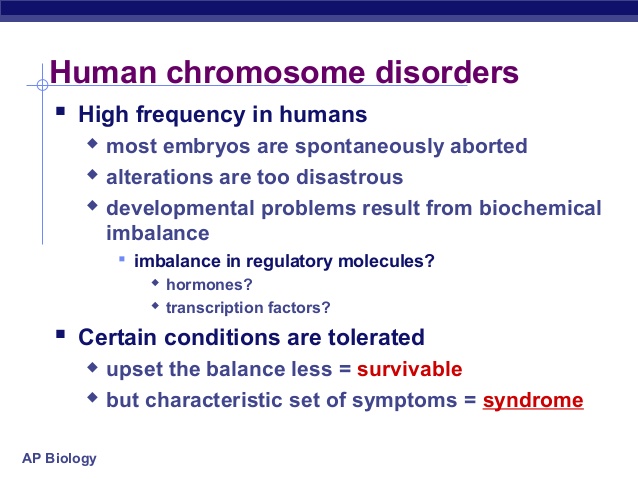 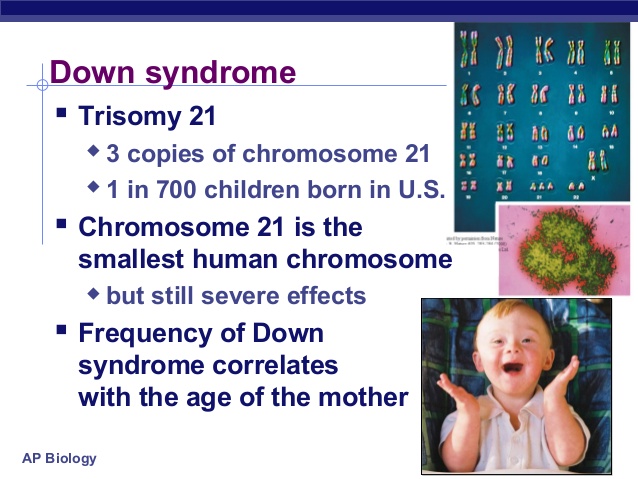 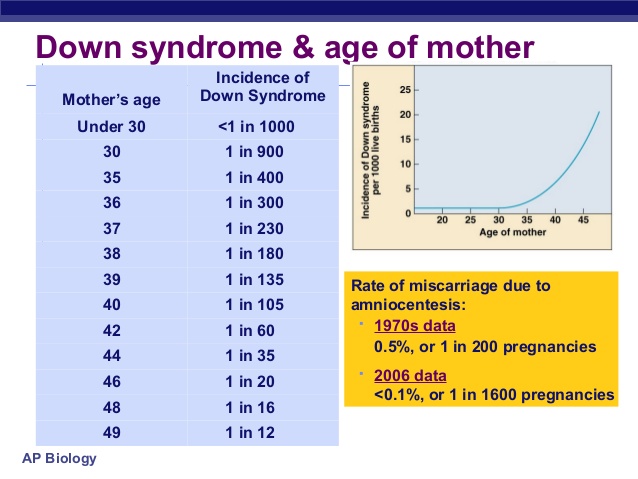 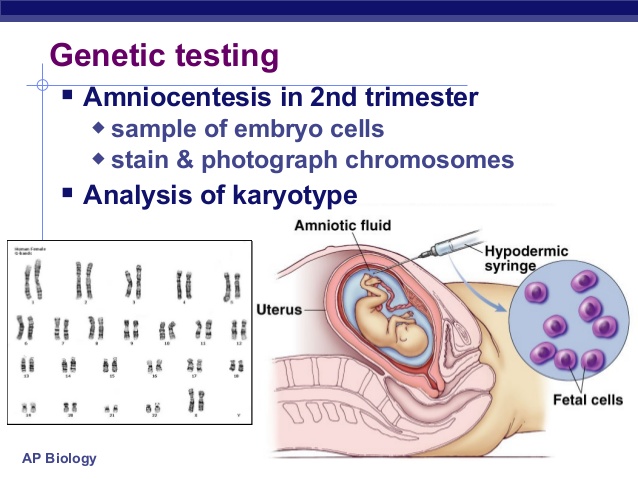 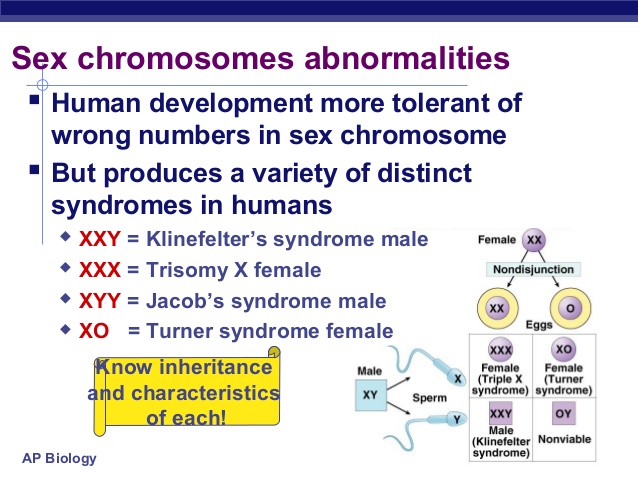 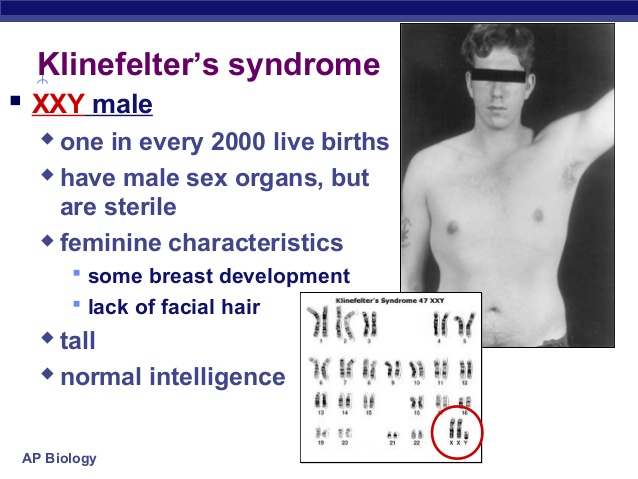 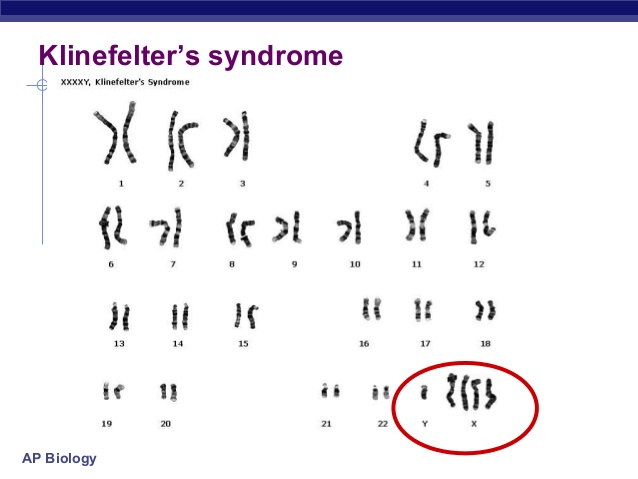 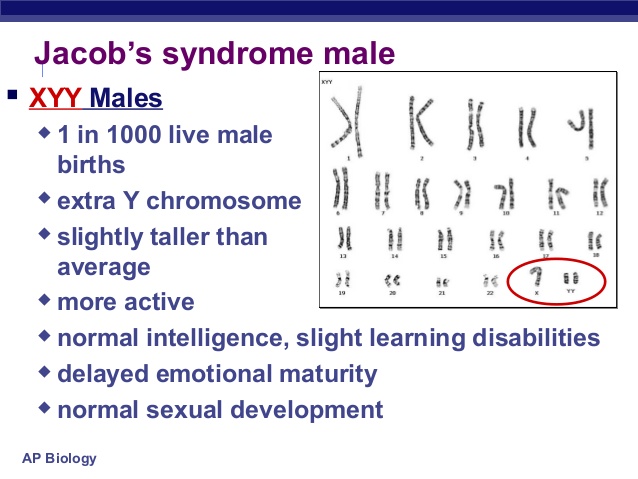 Turner syndrome: Monosomy X
1 in every 5000 of birth
Varied degree of effects
Webbed neck 
Short stature
Sterile
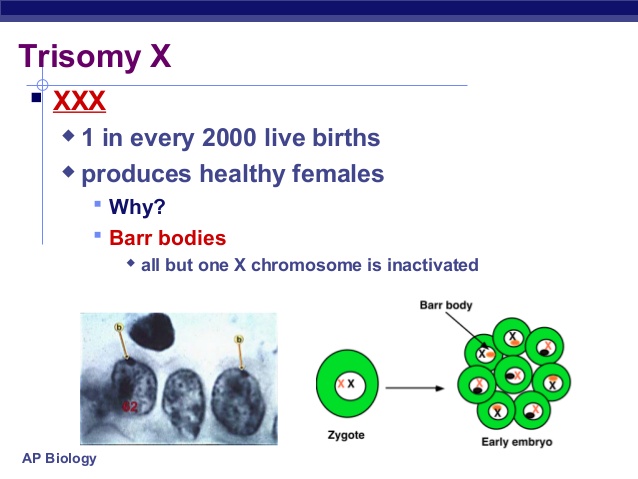 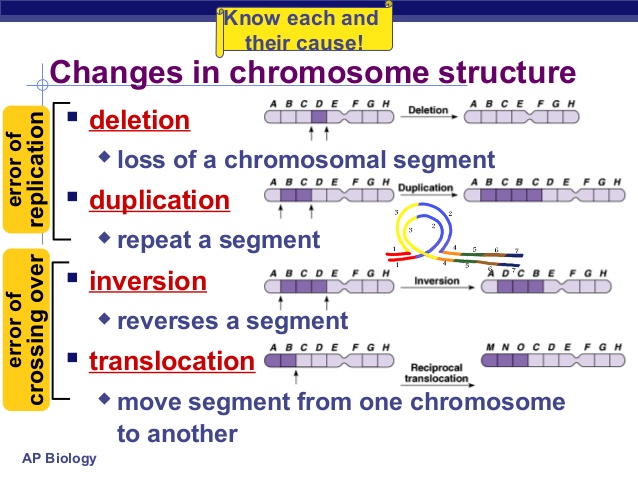 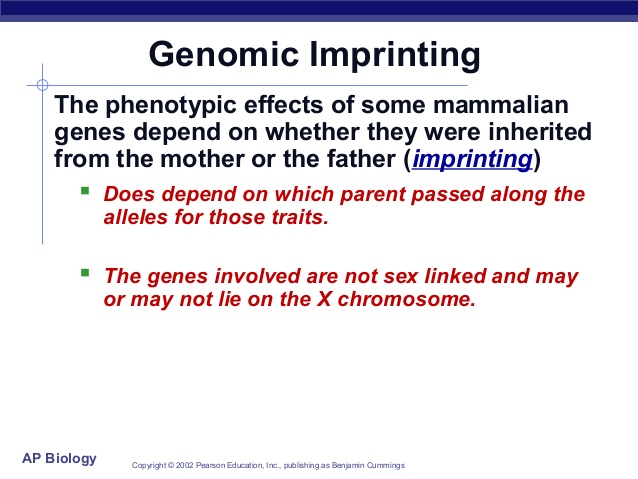 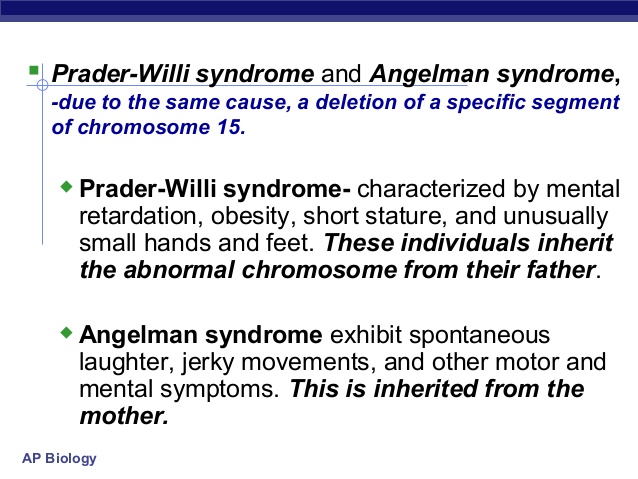 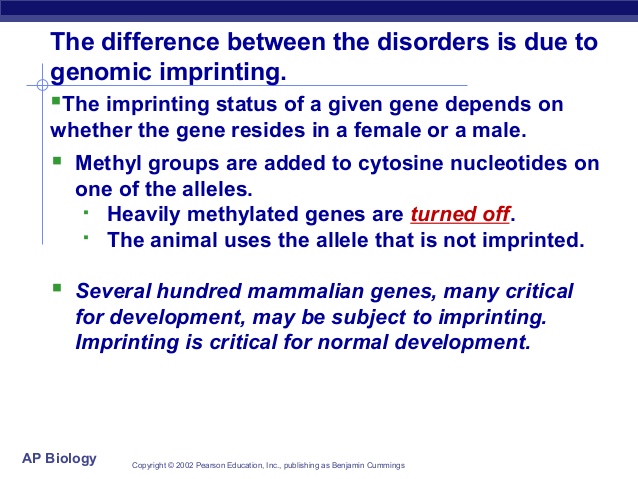 In new generation both the maternal and parental imprints are apparently erased in gametes producing cell.Then all chromosomes are re imprinted according to the sex of individual in which they reside.
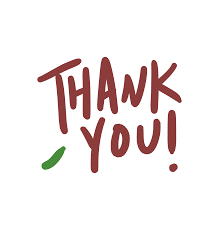